Sixways Stadium
Taking conferences and events to another level
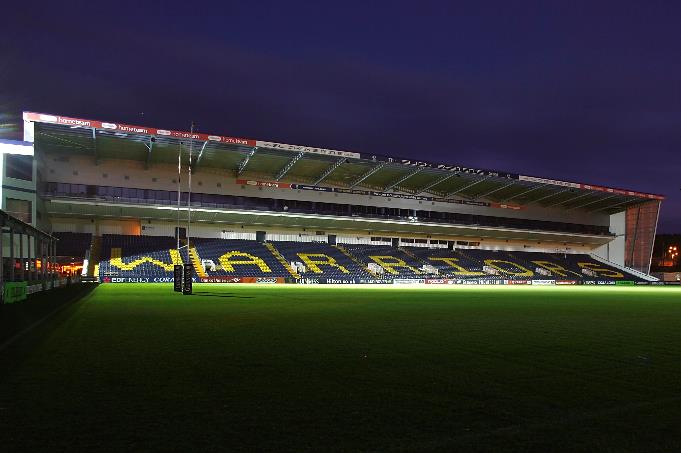 16/12/2015
Sixways Stadium
2
Prime Location
Sixways Stadium a 65 acre complex
Situated centrally in the Midlands we are within striking distance of the M5 with fantastic transport links
Free wifi throughout
57 Conference & Banqueting Suites holding any number of guests from 1 to 650
More than 1,000 onsite car parking spaces
16/12/2015
Sixways Stadium
3
Sixways Events
Product Launches
Seminars
Award Ceremonies
Exhibitions
Training Events
Gala Dinner Dances
Weddings

www.sixwaysevents.co.uk
Events@warriors.co.uk
Conference Desk:         01905 459 322
Corporate Days
Meetings
Sales Conferences
Concerts
Parties 
Prestigious Events
Team Building
16/12/2015
Sixways Stadium
4
East Stand - Pitchview
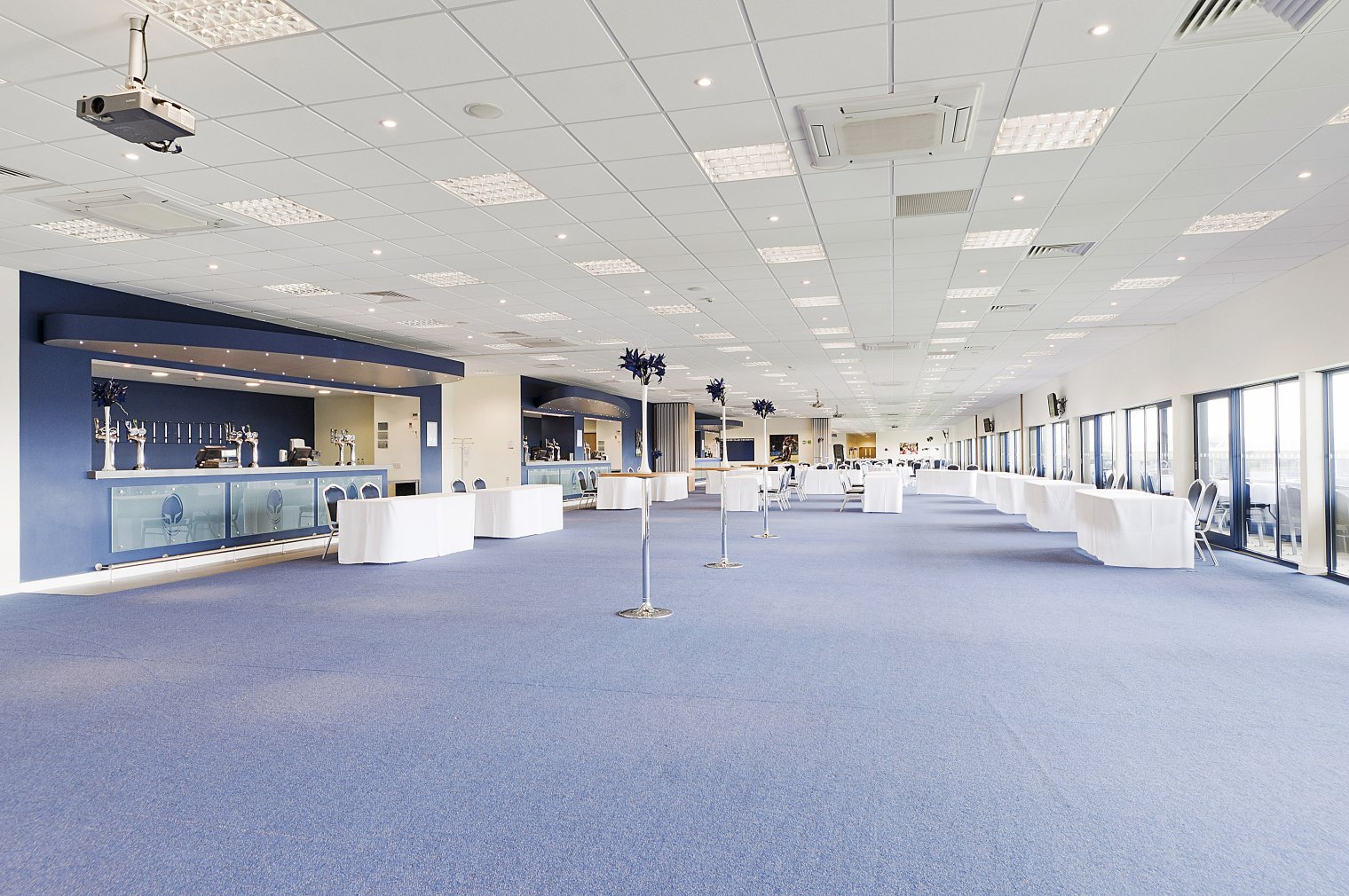 16/12/2015
Sixways Stadium
5
Duckworth Suite
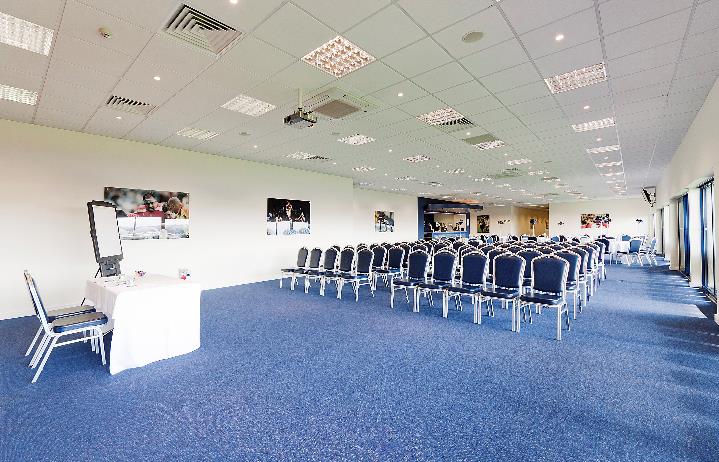 16/12/2015
Sixways Stadium
6
Hindlip Suite
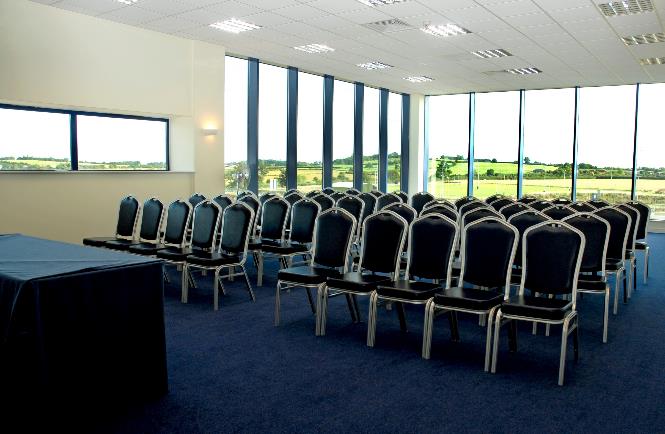 16/12/2015
Sixways Stadium
7
Sixways Stadium location map
16/12/2015
Sixways Stadium
8